A Case Series of Shewanella Bacteremia
B Edwards MD1, J Figueroa MD21Department of Medicine, LSU Health Sciences Center, New Orleans, LA 
2Department of Infectious Disease, LSU Health Sciences Center, New Orleans, LA
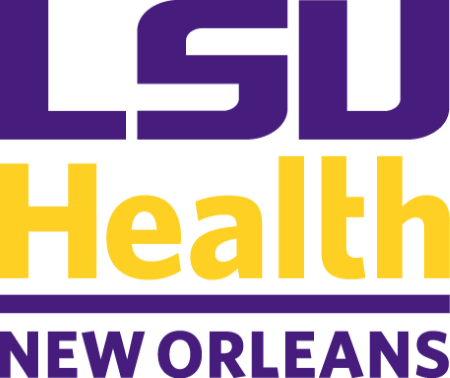 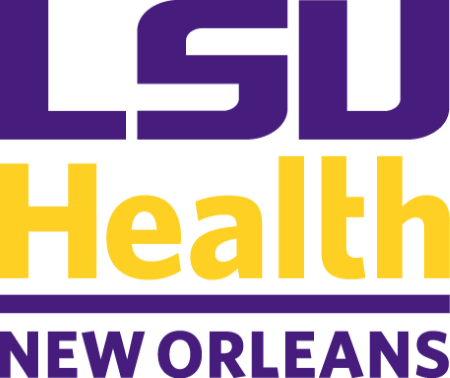 Introduction
Case 5: The patient is a 76-year-old male with a history of CHF, cirrhosis of the liver, and chronic lower extremity wounds that presented after a fall with worsening lower extremity swelling.  On presentation he was septic with wet gangrene noted on the left heel.  He was started on broad spectrum antibiotics.  Blood cultures grew Shewanella algae for which he was treated with piperacillin-tazobactam. He had a bilateral leg amputation scheduled due to severe PAD but rapidly decompensated secondary to hemorrhagic shock  while on a heparin drip for limb ischemia. The patient declined despite pressors and given a poor neurologic prognosis, care was withdrawn.
Shewanella are gram-negative motile bacilli that are found in soil and water, especially in warm climates.  There are many species of Shewanella, but most commonly S. algae and S. putrefaciens are associated with human disease and are considered emerging human pathogens.  Shewanella are known to cause ear infections, skin and soft tissue infections, hepatobiliary disease, intrabdominal infections, and bacteremia.  Risk factors for infection include malignancy, hepatobiliary disease, kidney disease, diabetes, immunodeficiency, and chronic wounds.  Shewanella species are often found as part of a polymicrobial infection, which has clouded the clinical significance of Shewanella and its pathogenicity. We present 6 cases of patients with Shewanella bacteremia.
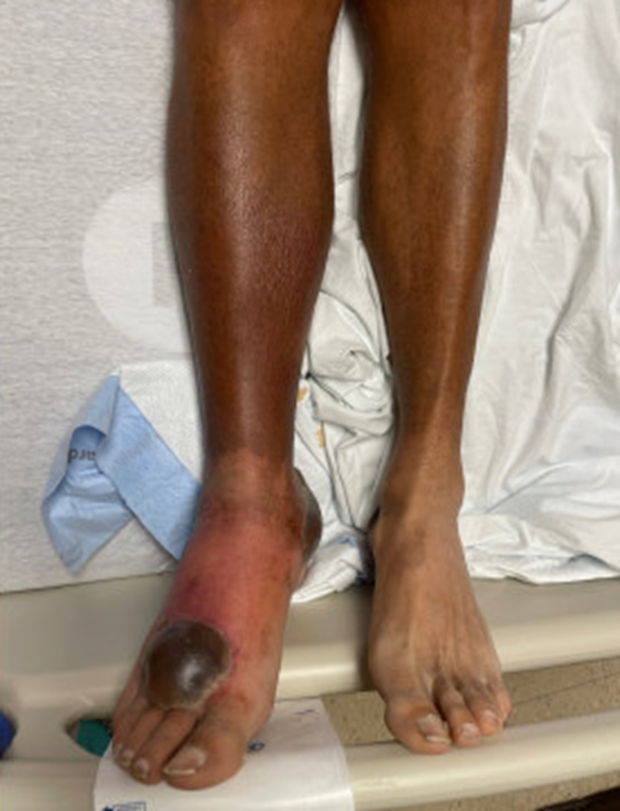 Case 6: A 45-year-old man with hypertension, chronic lower extremity DVT, and previous left lower extremity cellulitis presented with worsening right leg swelling, pain, and redness.  The patient had been shrimping and had exposure to water after which his right  leg began to worsen.  The patient’s exam was notable for large bullous lesions on the right foot as well as swelling and erythema.  Blood cultures grew Shewanella.  He was continued on piperacillin-tazobactam as well as doxycycline for other possible water-borne microbes.  His wound was debrided and deep tissue necrosis was noted.  Cultures from the debridement also grew Shewanella.  He was given a 7-day course of doxycycline and ciprofloxacin from the time of his debridement.
Case Presentations
Case 1: The patient is a 63-year-old male with history of decompensated cirrhosis of the liver, CHF, ESRD, adrenal insufficiency,  sickle cell disease, and multiple chronic lower extremity wounds presenting with generalized weakness, fever, and shortness of breath.  He was found to be febrile to 102 F, hypotensive requiring norepinephrine infusion, and was started on broad spectrum antibiotics.  Blood cultures grew Shewanella algae.  He was treated with piperacillin-tazobactam and then changed to meropenem due to persistent shock.  He was switched to amikacin to finish his 2 week course and improved.

Case 2: A 55-year-old male with a history of diabetes type 2, coronary artery disease, and hypertension presented for left leg swelling and pain.  He was noted to have chronic venous stasis skin changes without open ulcers.  He was initially started on ceftriaxone and clindamycin.   His blood cultures were positive for Shewanella algae.  He denied exposure to water or trauma.  He was discharged with ciprofloxacin to complete a 14-day course.

Case 3: The patient was a 36-year-old male with a past medical history of lymphedema, venous insufficiency, chronic lower extremity wounds, and obesity that presented for fever and chills.  He was febrile and septic on arrival and his extremities had swelling and thickened skin consistent with his history of lymphedema with no erythema, warmth, or drainage.  He was started on empiric antibiotics.  Blood culture grew Shewanella algae.  He was switched to doxycycline to continue a 14-day course on discharge but returned to the hospital one week later due to worsening wound.  Blood cultures then were positive for carbapenem resistant Pseudomonas aeruginosa.  He was treated with piperacillin-tazobactam.

Case 4: The patient is an 18-year-old male with no past medical history admitted for multiple gun shot wounds to the face, right thigh, and back with subsequent spinal cord injury.  The patient was intubated and had multiple surgeries including posterior spinal fusion, tracheostomy, and PEG tube placement.  He was found to have hospital-associated pneumonia with respiratory cultures growing carbapenem-resistant pseudomonas,  as well as polymicrobial bacteremia with ESBL Klebsiella oxytoca, Stenotrophomonas maltophilia, and Shewanella putrefaciens.  The patient was treated with ceftazidime-avibactam for Klebsiella, ciprofloxacin for the Pseudomonas and Shewanella, and trimethoprim-sulfamethoxazole to cover Stenotrophomonas.
Case 6: Right leg wound
Case 6: Right lower extremity wound
A
Discussion
We present 6 cases of Shewanella bacteremia. Five of the six cases had patients with either chronic lower extremity wounds or lower extremity skin and soft tissue infection.  Two of the cases featured patients with cirrhosis of the liver.  One of the cases featured environmental water exposure and a bullous necrotizing skin infection.  Other risk factors associated with Shewanella infections in patients discussed in these cases are diabetes, hypertension, kidney disease, and trauma.  Treatments varied between cases as did outcomes. The cases presented in this case series highlight important risk factors for Shewanella infections so that other physicians can identify and treat these infections.
Shewanella infections have the ability to cause severe disease, but as a less common pathogen can be overlooked.  Physicians should consider Shewanella infection especially in patients with aquatic exposure or in chronic lower extremity wounds.  Shewanella species are generally susceptible to 3rd and 4th generation cephalosporins, beta-lactam/beta-lactamase inhibitors, aminoglycosides, fluoroquinolones, and carbapenems.  Resistance varies greatly among strains and and treatment should be guided by sensitivity testing.
References
Yu K, Huang Z, Xiao Y, Wang D. Shewanella infection in humans: Epidemiology, clinical features and pathogenicity. Virulence. 2022 Dec;13(1):1515-1532. doi: 10.1080/21505594.2022.2117831. PMID: 36065099; PMCID: PMC9481105.
Bernshteyn M, Ashok Kumar P, Joshi S. Shewanella algae - A Novel Organism Causing Bacteremia: A Rare Case and Literature Review. Cureus. 2020 Sep 27;12(9):e10676. doi: 10.7759/cureus.10676. PMID: 33133842; PMCID: PMC7592632.

H.M. Holt, B. Gahrn-Hansen, B. Bruun, Shewanella algae and Shewanella putrefaciens: clinical and microbiological characteristics, Clinical Microbiology and Infection,
Volume 11, Issue 5,2005,Pages 347-352,ISSN 1198-743X,https://doi.org/10.1111/j.1469-0691.2005.01108.x.